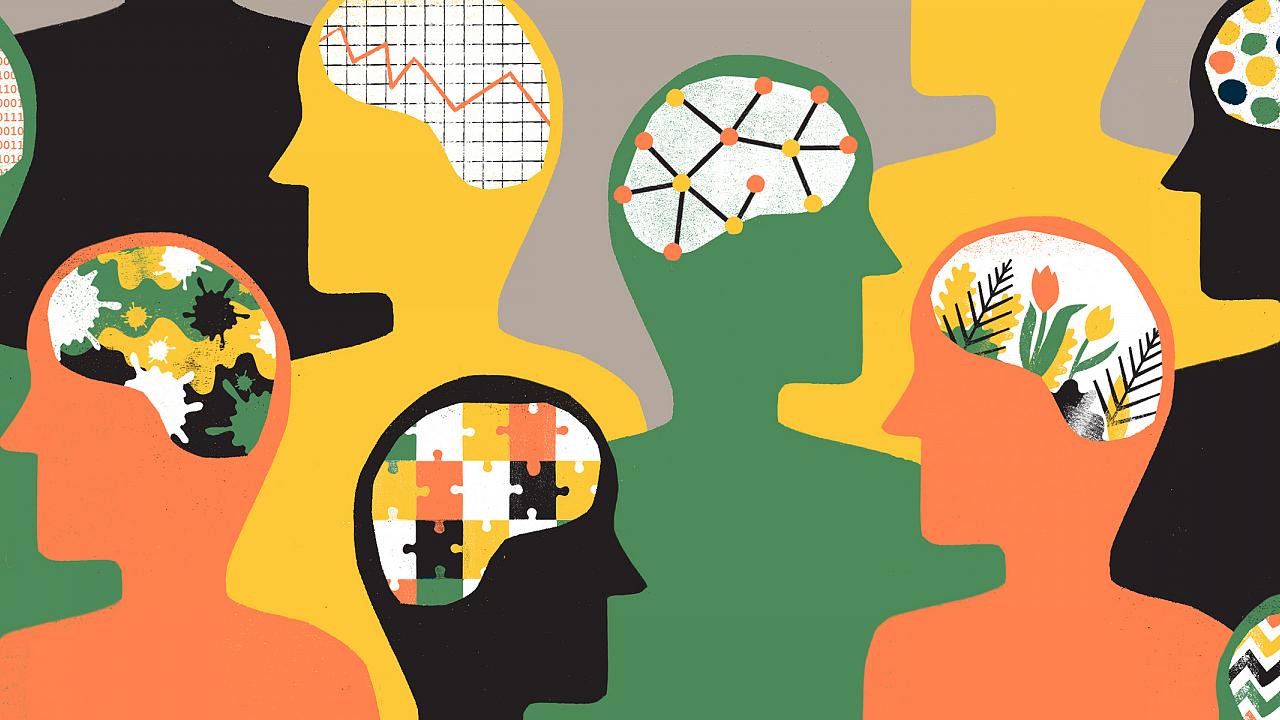 Personality Detection from Personality Cafe
Samin FatehiAug 2020
Dataset
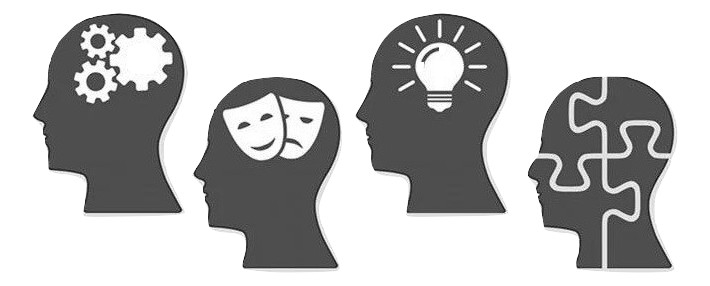 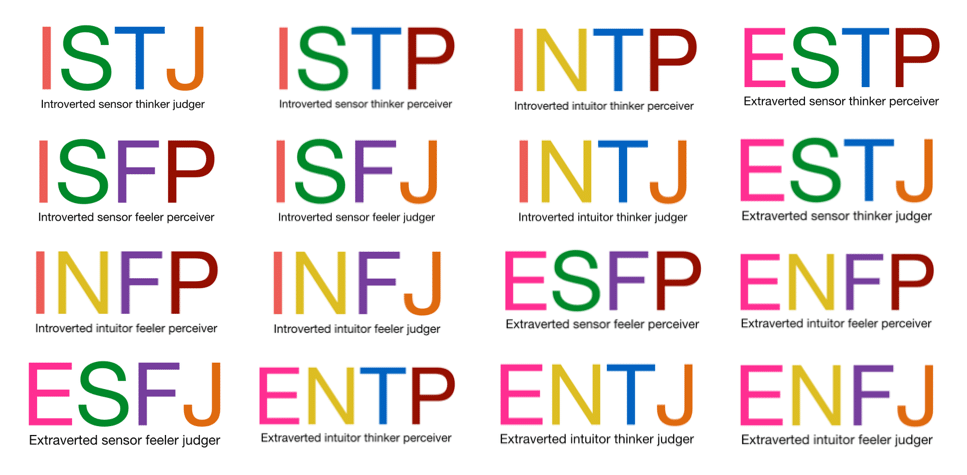 MBTI Personality traits
8675 rows
50 posts from Personality Cafe
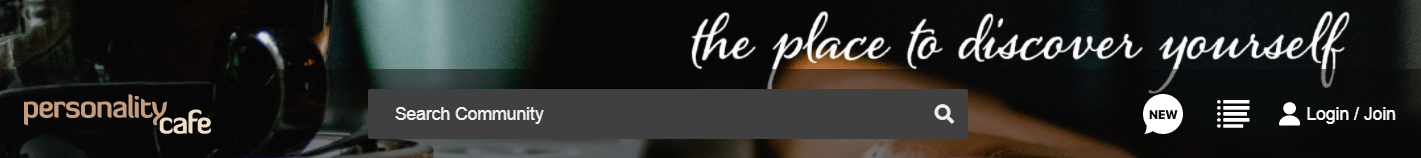 2
Baseline
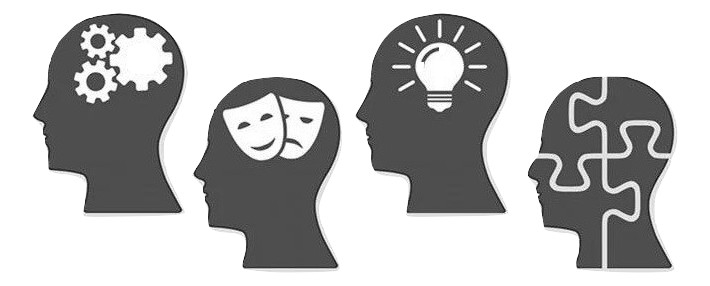 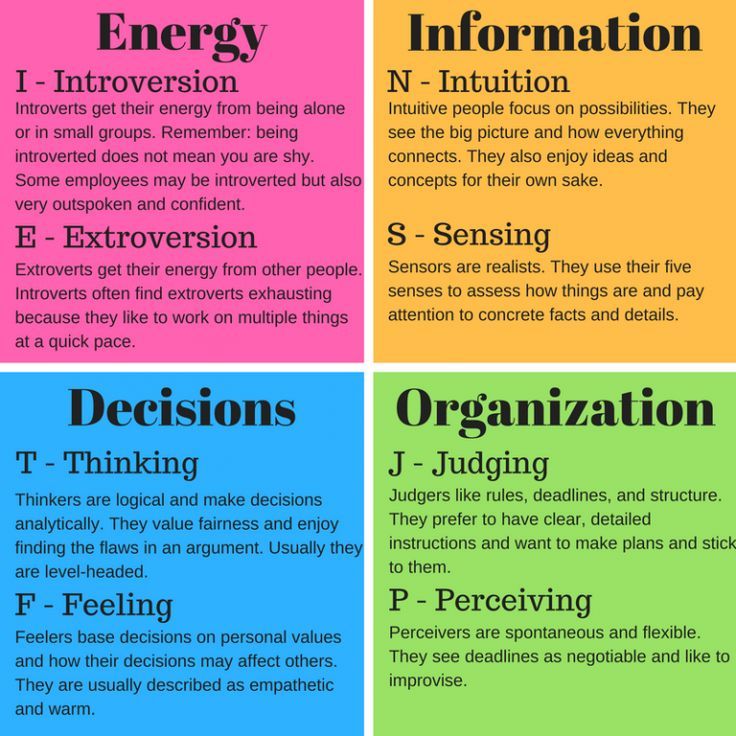 LSTM
TF-IDF
3
Features
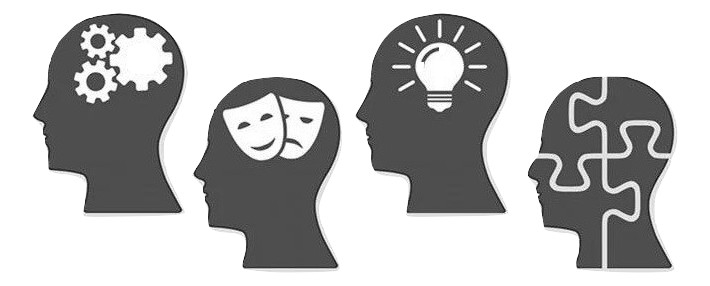 BERT
Finetuning
Feature Extraction
TF-IDF
4
Features
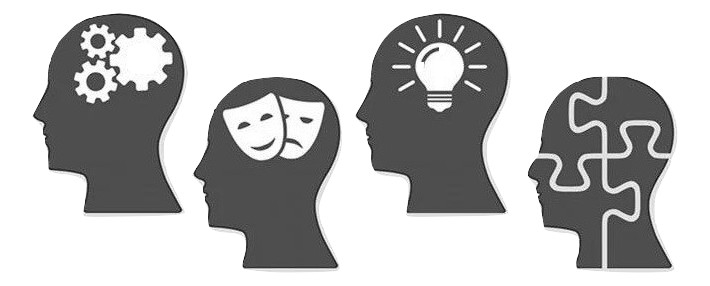 BERT
Finetuning
Feature Extraction
4
Features
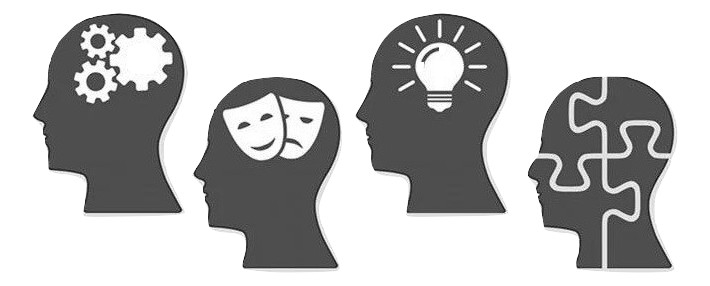 BERT
Finetuning
Feature Extraction
5
Features
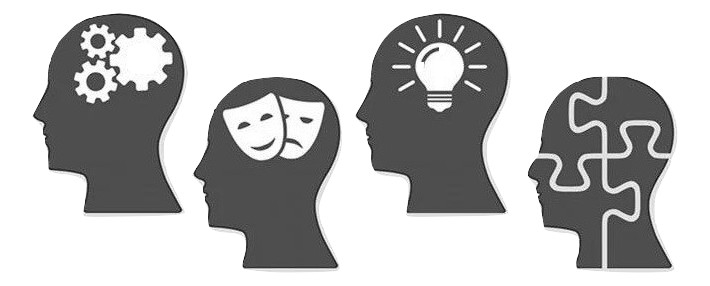 BERT
Finetuning
Feature Extraction
MLP
6
Hyper-parameters optimization
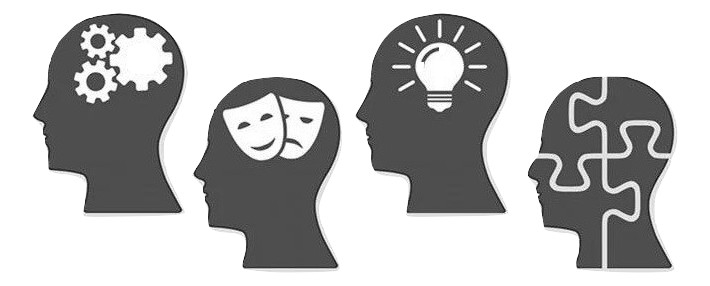 7
Hyper-parameters optimization
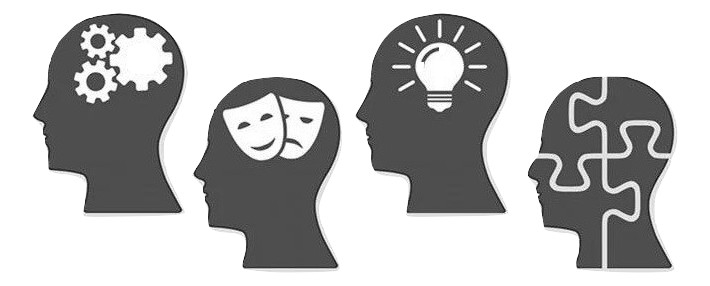 Random Search
Grid Search
Genetic Algorithm
Bayesian Optimization
…
7
Hyper-parameters optimization
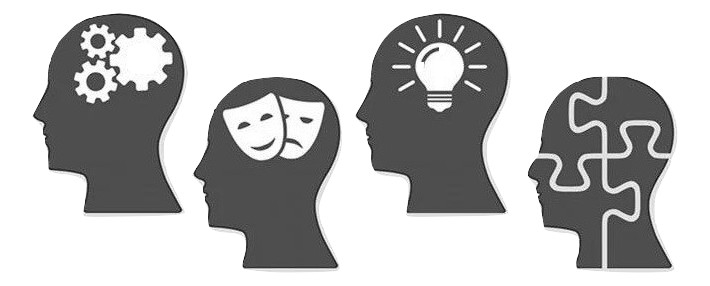 Random Search
Grid Search
Genetic Algorithm
Bayesian Optimization
…
7
Hyper-parameters optimization
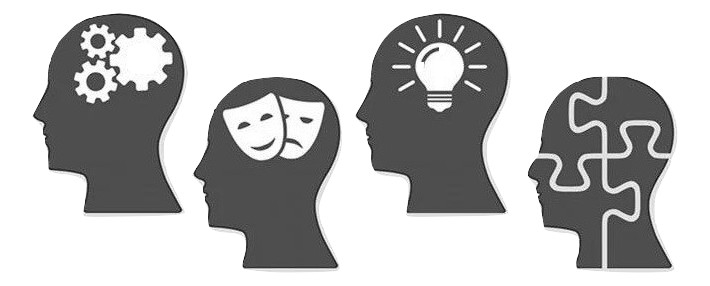 8
Hyper-parameters optimization
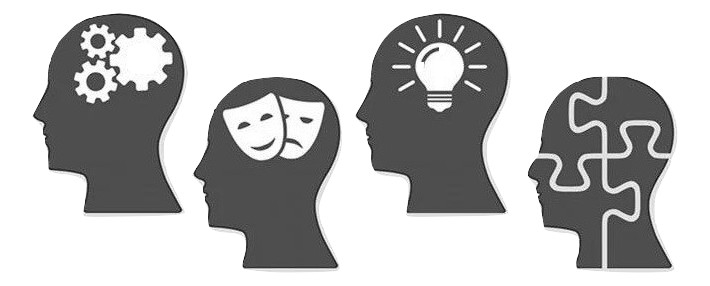 9
Features
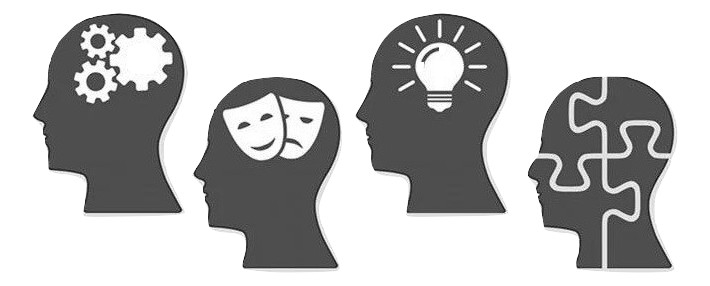 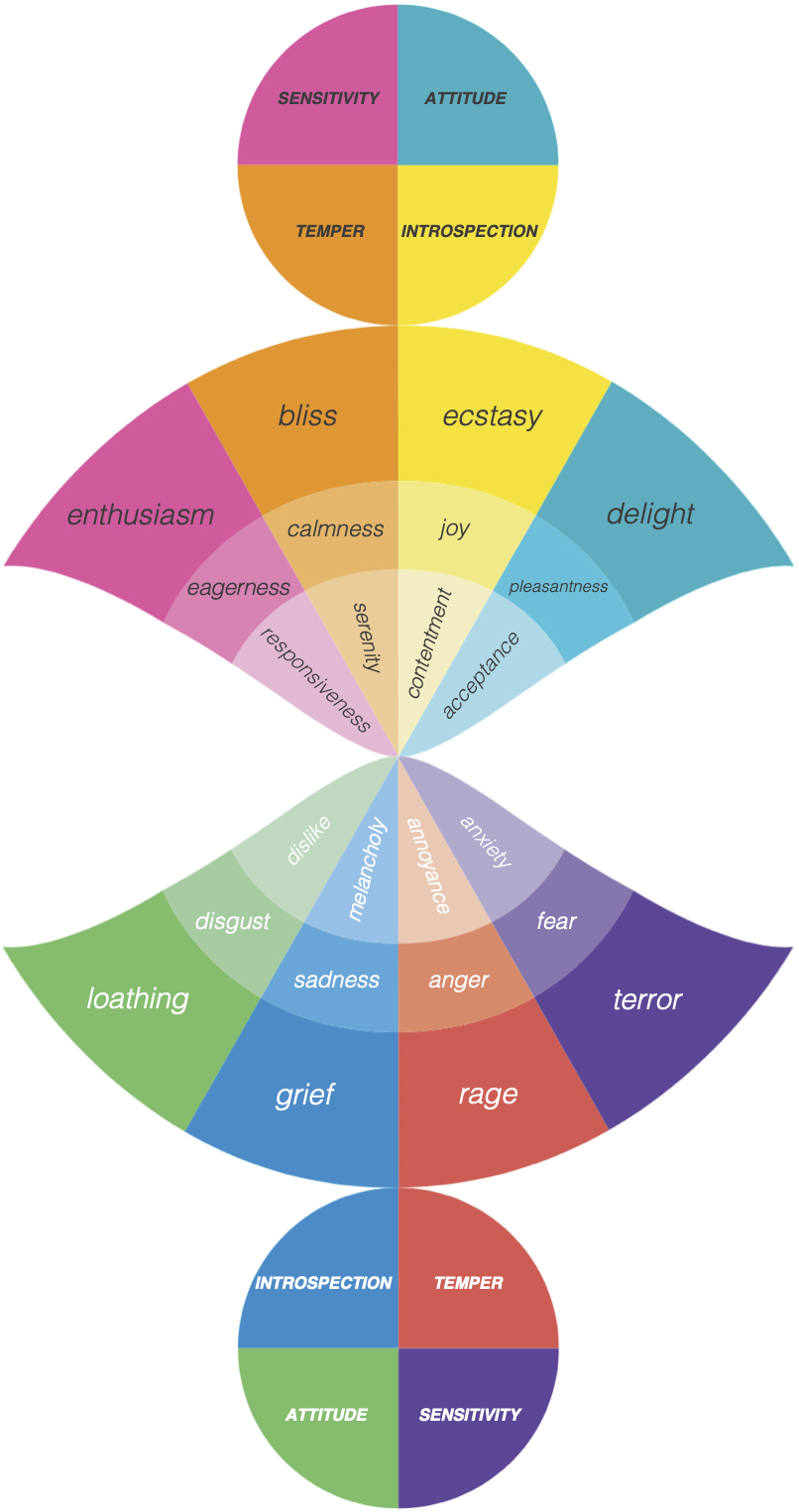 BERT
SenticNet (concept-level sentiment analysis)
hourglass
AffectiveSpace
“I went to the market to buy fruits and vegetables.”

buy_fruit
buy_vegetable
10
pic from https://sentic.net/
Results
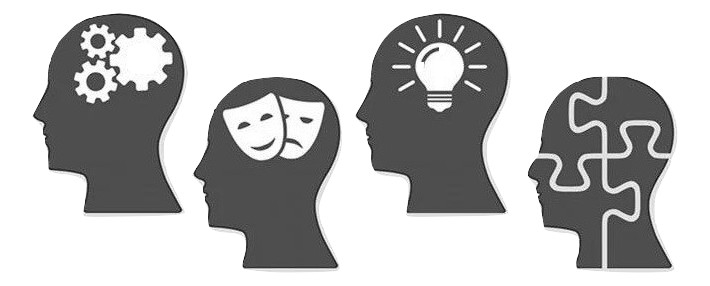 11
Results
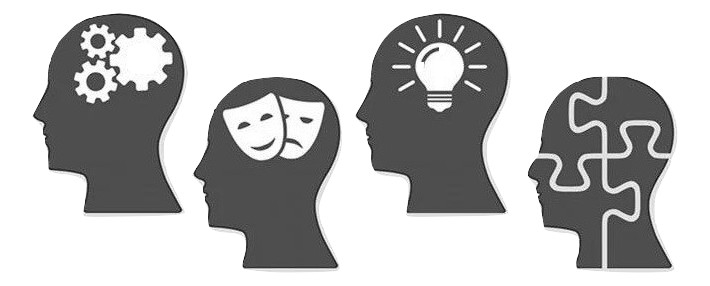 11
Thank You.